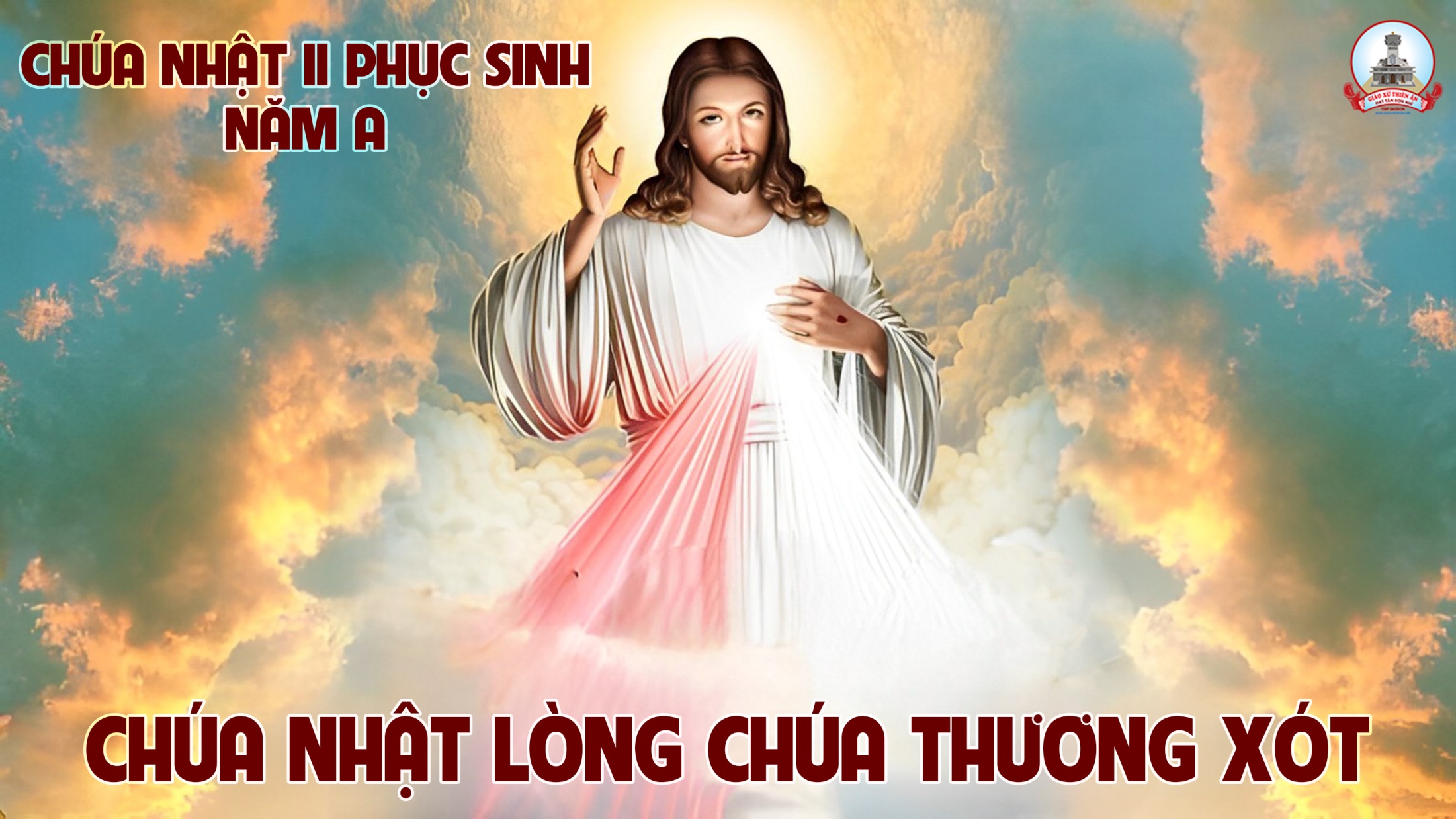 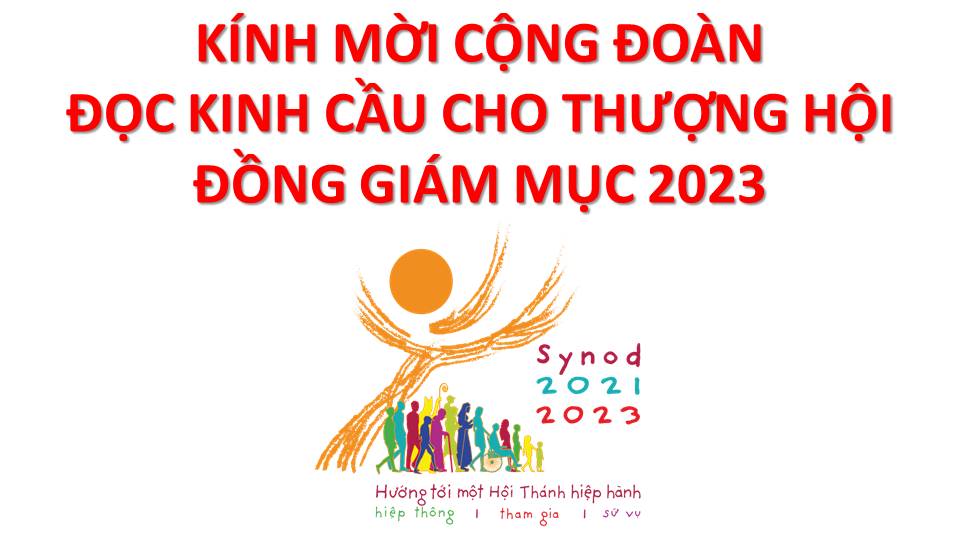 Lạy Chúa Thánh Thần là Ánh sáng Chân lý vẹn toàn, húa ban những ân huệ thích hợp cho từng thời đại, và dùng nhiều cách thế kỳ diệu để hướng dẫn Hội Thánh,
này chúng con đang chúng lời cầu nguyện cho cácGiám mục, và những người tham dự Thượng Hội đồng Giám mục thế giới.
Xin Chúa làm nên cuộc Hiện Xuống mới trong đời sống HộiThánh, xin tuôn tràn trên các Mục tử  ơn khôn ngoan và thông hiểu,  gìn giữ các ngài luôn hiệp thông với nhau trong Chúa,
để các ngài cùng nhau tìm hiểu những điều đẹp ýChúa, và hướng dẫn đoàn Dân Chúa thực thi những điều Chúa truyền dạy.
Các giáo phận Việt Nam chúng con,luôn muốn cùng chung nhịp bước với Hội Thánh hoàn vũ, xin cho chúng con biết đồng cảm với nỗi thao thức của các Mục tử trên toàn thế giới, ngày càng ý thức hơn về tình hiệp thông,
thái độ tham gia và lòng nhiệt thành trong sứ vụ của HộiThánh, Nhờ lời chuyển cầu của Đức Trinh Nữ Maria, Nữ Vương các Tông đồ và là Mẹ của Hội Thánh,
Chúng con dâng lời khẩn cầu lên Chúa, là đấng hoạt động mọi nơi mọi thời, trong sự hiệp thông với Chúa Cha và Chúa Con, luôn mãi mãi đến muôn đời. Amen.
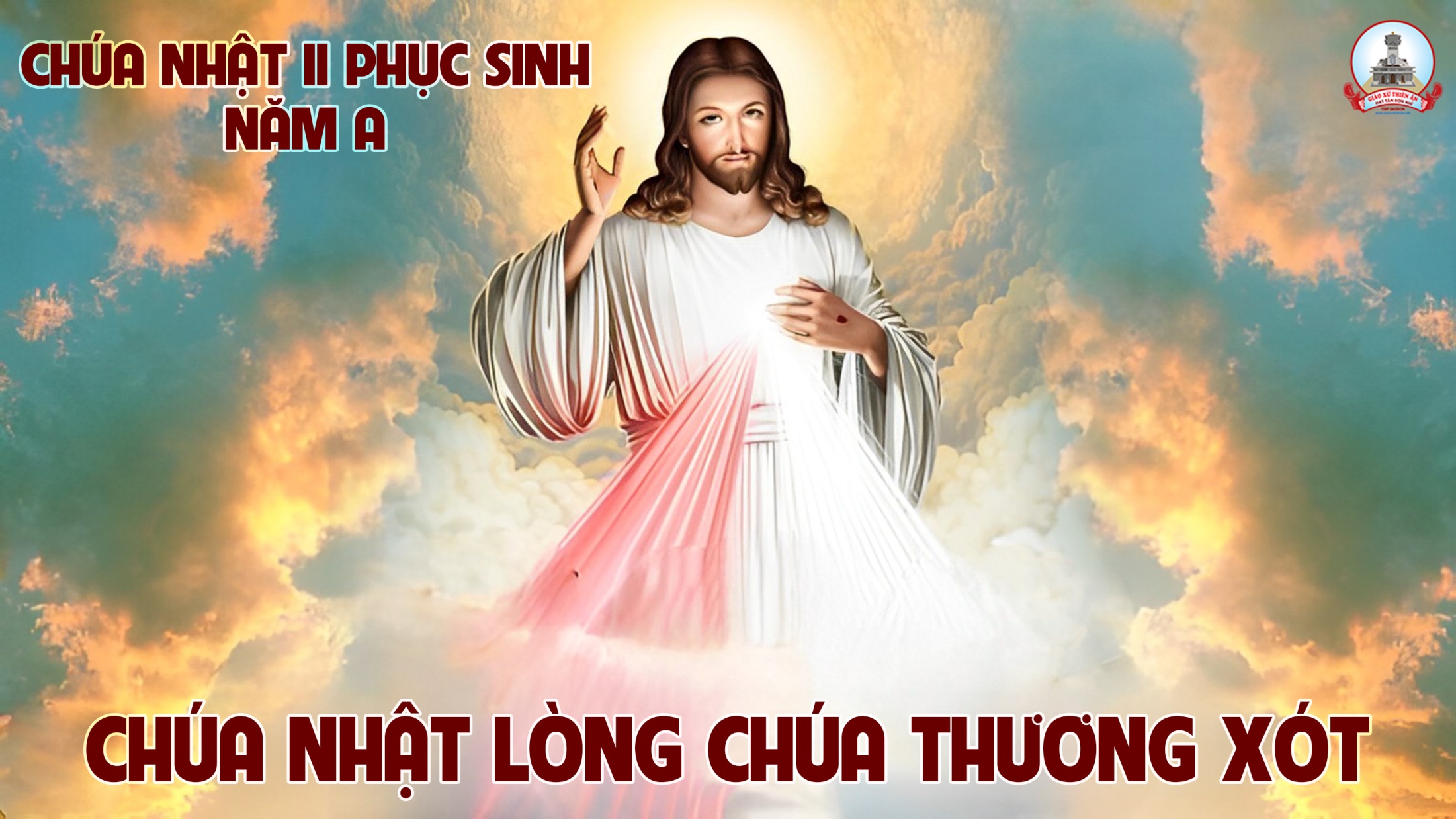 Ca nhập lễ 
Về Bên Lòng Thương Xót Chúa
Vũ Đức Hiệp
Tk1: Về bên lòng thương xót Chúa, con gặp được Chúa của lòng xót thương. Gần bên Chúa của tình thương, nghe lòng tràn vui, tâm hồn phơi phới.
Đk: Chúa ơi! Chúa của lòng xót thương. Thứ tha, dẫn về đường nẻo ngay. Xót thương con đây, tẩy con trong Máu Thánh Ngài. Vác con trên vai, dìu con qua những chông gai.
Tk2: Về bên lòng thương xót Chúa, con gặp được Chúa của lòng xót thương. Tuổi xuân mê mải tìm kiếm, danh vọng phù hoa, buông mình sa ngã.
Đk: Chúa ơi! Chúa của lòng xót thương. Thứ tha, dẫn về đường nẻo ngay. Xót thương con đây, tẩy con trong Máu Thánh Ngài. Vác con trên vai, dìu con qua những chông gai.
Tk3: Về bên lòng thương xót Chúa, con gặp được Chúa của lòng xót thương. Nhiều năm phiêu dạt đi hoang, con tìm niềm vui, nơi người trần thế.
Đk: Chúa ơi! Chúa của lòng xót thương. Thứ tha, dẫn về đường nẻo ngay. Xót thương con đây, tẩy con trong Máu Thánh Ngài. Vác con trên vai, dìu con qua những chông gai.
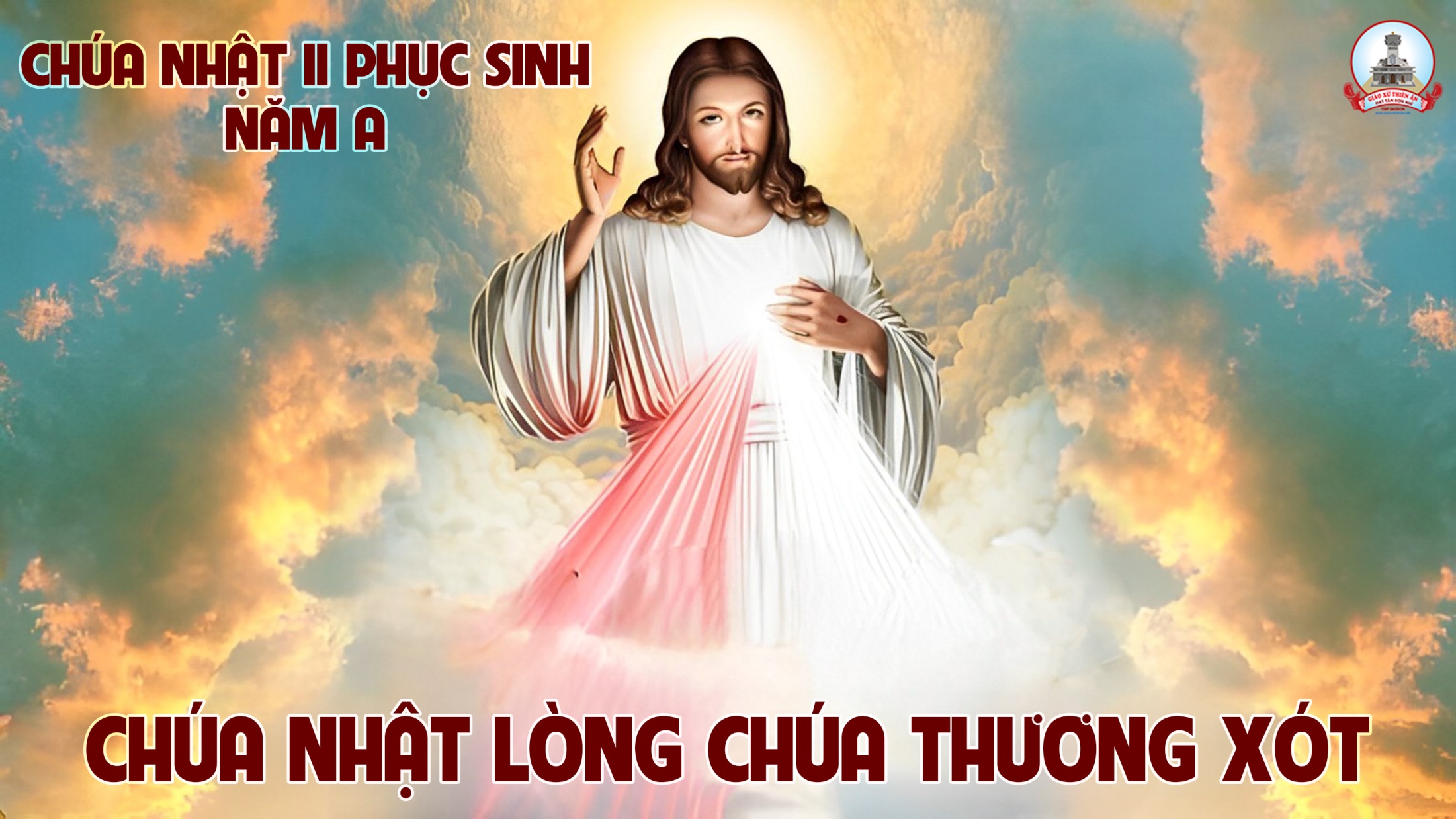 KINH VINH DANH
Chủ tế: Vinh danh Thiên Chúa trên các tầng trời.A+B: Và bình an dưới thế cho người thiện tâm.
A: Chúng con ca ngợi Chúa.
B: Chúng con chúc tụng Chúa. A: Chúng con thờ lạy Chúa. 
B: Chúng con tôn vinh Chúa.
A: Chúng con cảm tạ Chúa vì vinh quang cao cả Chúa.
B: Lạy Chúa là Thiên Chúa, là Vua trên trời, là Chúa Cha toàn năng.
A: Lạy con một Thiên Chúa,            Chúa Giêsu Kitô.
B: Lạy Chúa là Thiên Chúa, là Chiên Thiên Chúa là Con Đức Chúa Cha.
A: Chúa xóa tội trần gian, xin thương xót chúng con.
B: Chúa xóa tội trần gian, xin nhậm lời chúng con cầu khẩn.
A: Chúa ngự bên hữu Đức Chúa Cha, xin thương xót chúng con.
B: Vì lạy Chúa Giêsu Kitô, chỉ có Chúa là Đấng Thánh.
Chỉ có Chúa là Chúa, chỉ có Chúa là đấng tối cao.
A+B: Cùng Đức Chúa Thánh Thần trong vinh quang Đức Chúa Cha. 
Amen.
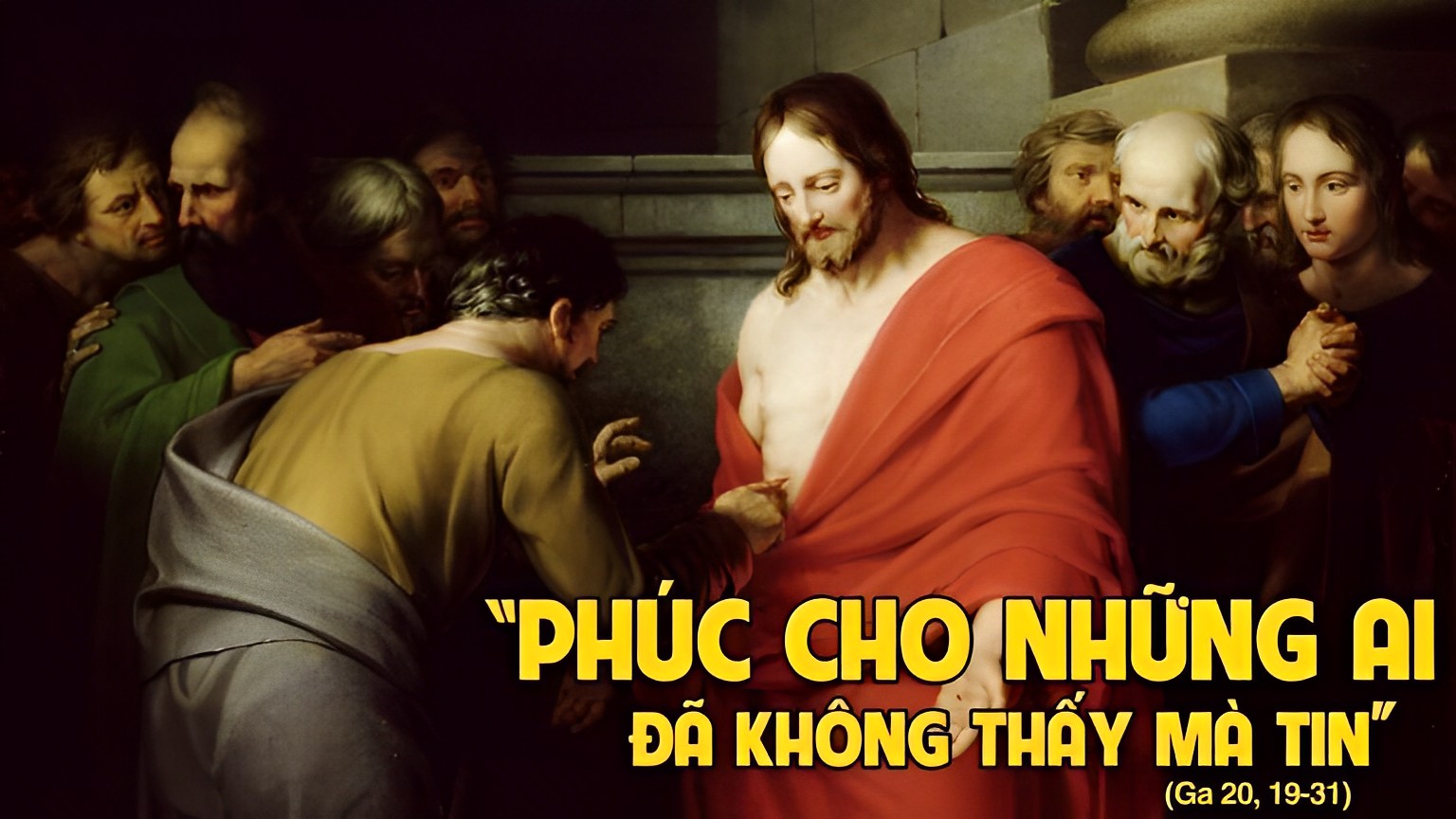 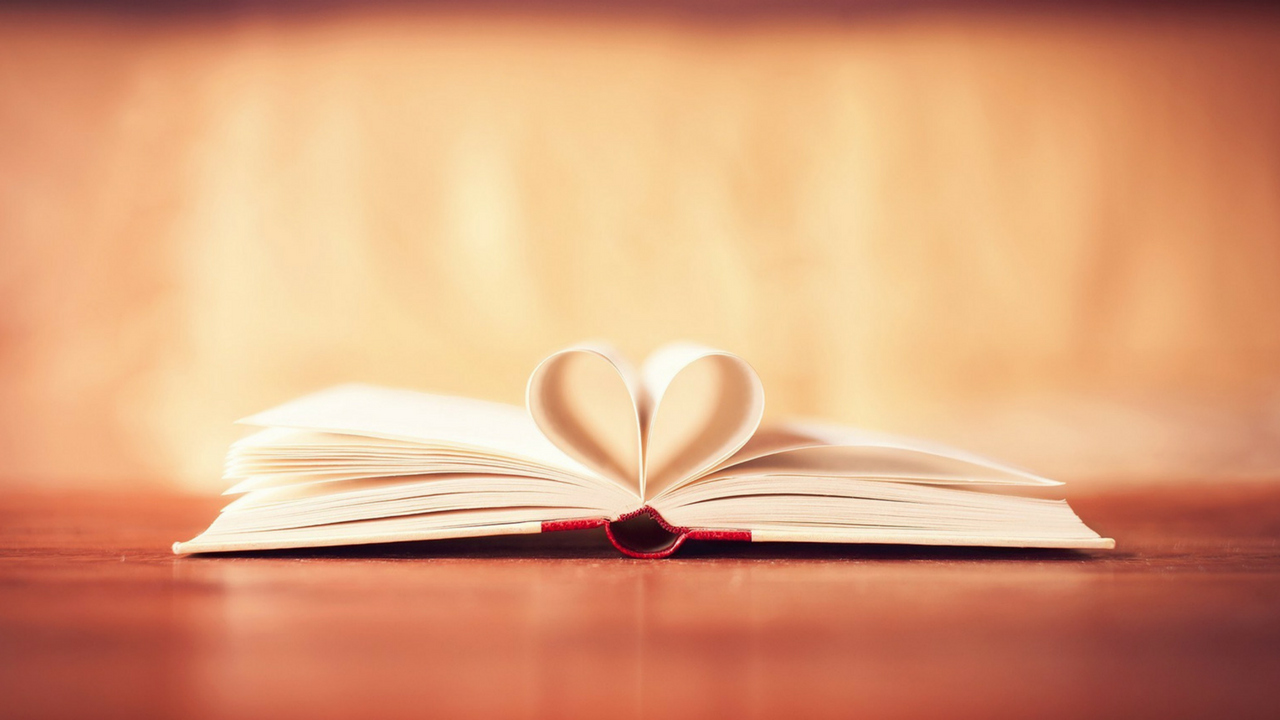 Bài Đọc 1
Bài trích sách công vụ Tông Đồ
Tất cà các tín hữu hợp nhất với nhau,
Và để mọi sự làm của chung.
THÁNH VỊNH 117
Lm Kim Long
03 câu
Đk: Hãy tạ ơn Chúa vì Chúa nhân từ, ngàn đời Chúa vẫn trọn tình thương.
Tk1: Is-ra-el nào hãy nói rằng: Ngàn đời Chúa vẫn trọn tình thương. A-a-ron hãy nói lên rằng: Ngàn đời Chúa vẫn trọn tình thương.
***: Ai tôn sợ Chúa hãy nói lên rằng: Ngàn đời Chúa vẫn trọn tình thương.
Đk: Hãy tạ ơn Chúa vì Chúa nhân từ, ngàn đời Chúa vẫn trọn tình thương.
Tk2: Cánh tay Chúa vận dụng uy lực, kìa là cánh hữu Ngài vùng cao, thoát vong thân và sống loan truyền sự nghiệp Chúa trót cả đời tôi.
***: Vâng! tôi bị Chúa từng đã sửa phạt, Ngài chẳng nỡ khiến bị mạng vong.
Đk: Hãy tạ ơn Chúa vì Chúa nhân từ, ngàn đời Chúa vẫn trọn tình thương.
Tk3: Đó viên đá thợ nề đã loại lại thành đá góc tường rồi đây, Đó chính công trình Chúa đã làm kỳ diệu trước mắt mọi phạm nhân.
***: Vâng! đây là chính ngày Chúa tạo thành, ngày này hãy hát hò mừng vui.
Đk: Hãy tạ ơn Chúa vì Chúa nhân từ, ngàn đời Chúa vẫn trọn tình thương.
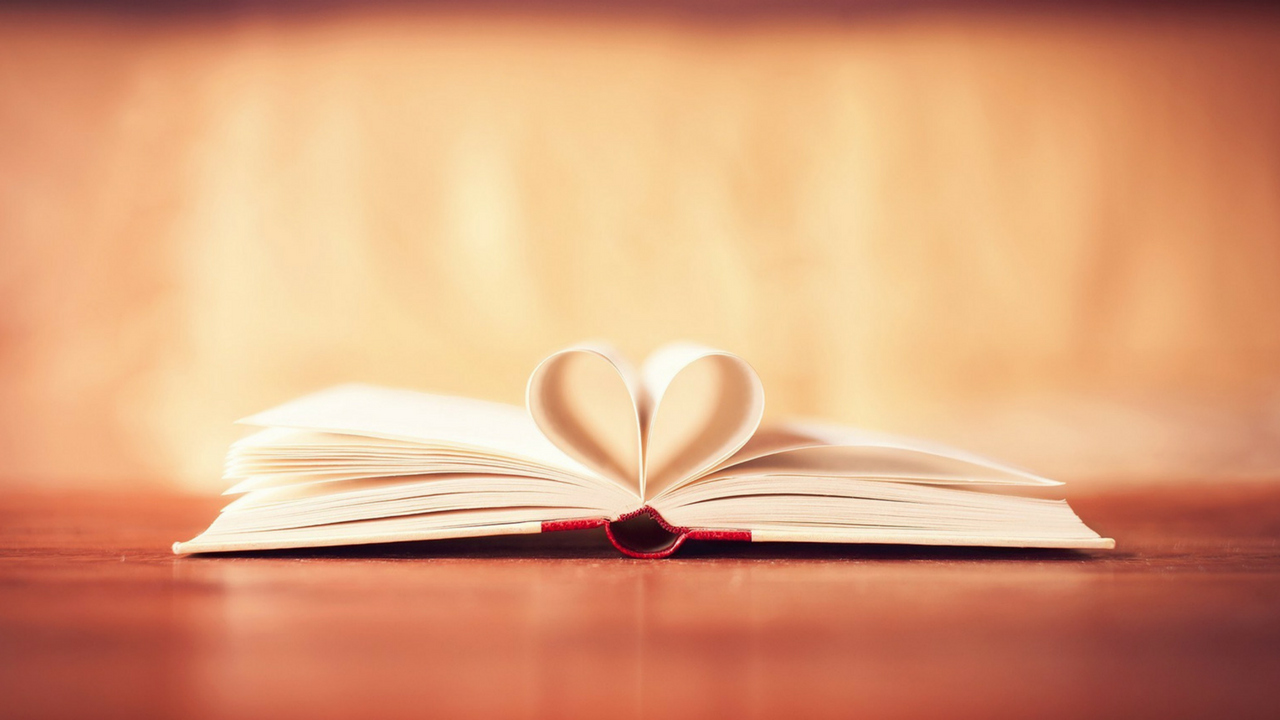 Thiên Chúa cho chúng ta được tái sinh
Để nhận lãnh niềm hy vọng, 
nhờ Đức Giê-su Ki-tô đã từ cõi chết sống lại.
Bài Đọc 2
Bài trích thư thứ nhất của thánh Phê-rô tông đồ
Alleluia…Alleluia
Chúa nói: Tô-ma, vì con đã thấy Thầy nên con mới tin. Phúc cho những ai không thấy mà tin.
Alleluia…Alleluia
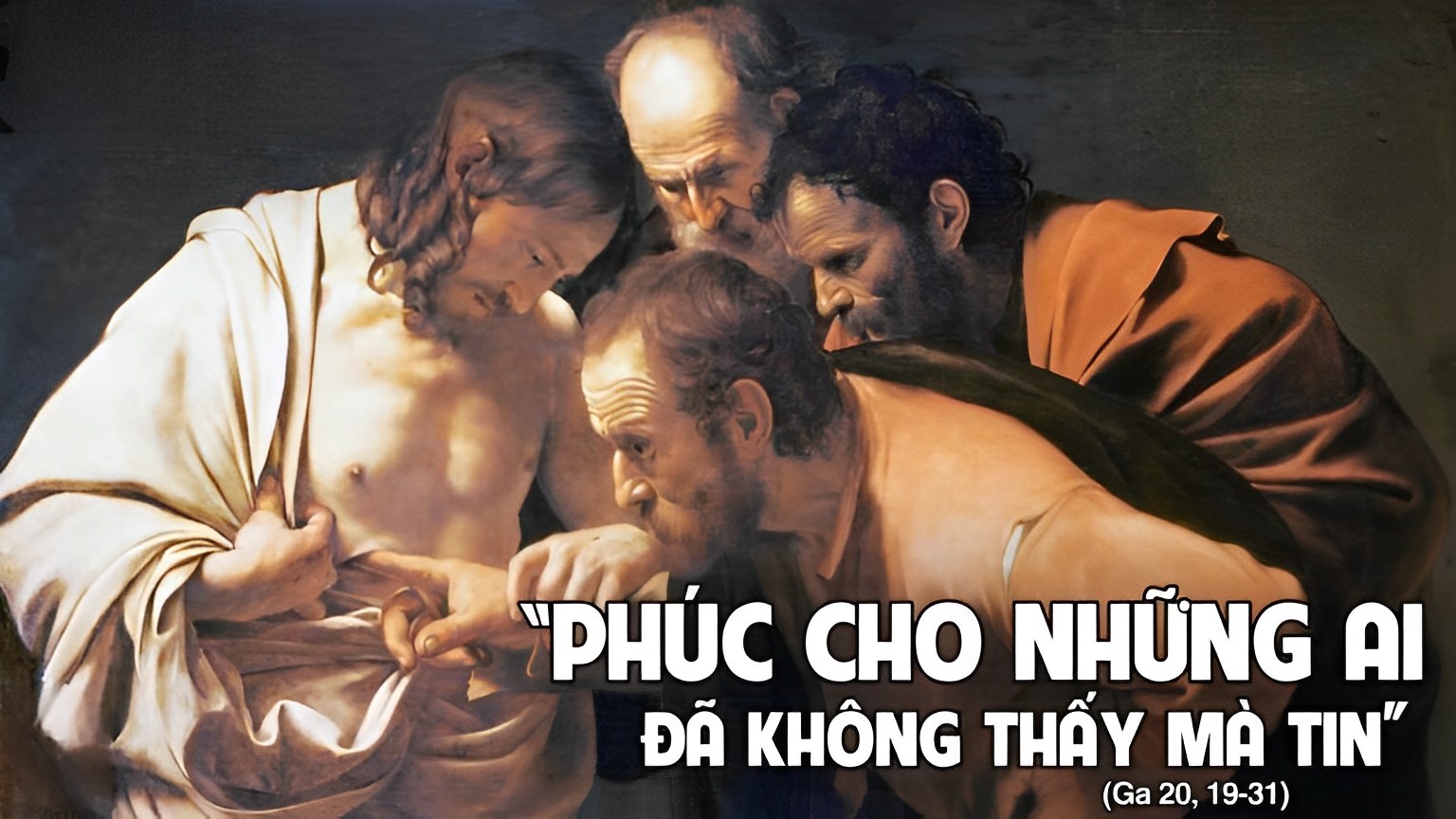 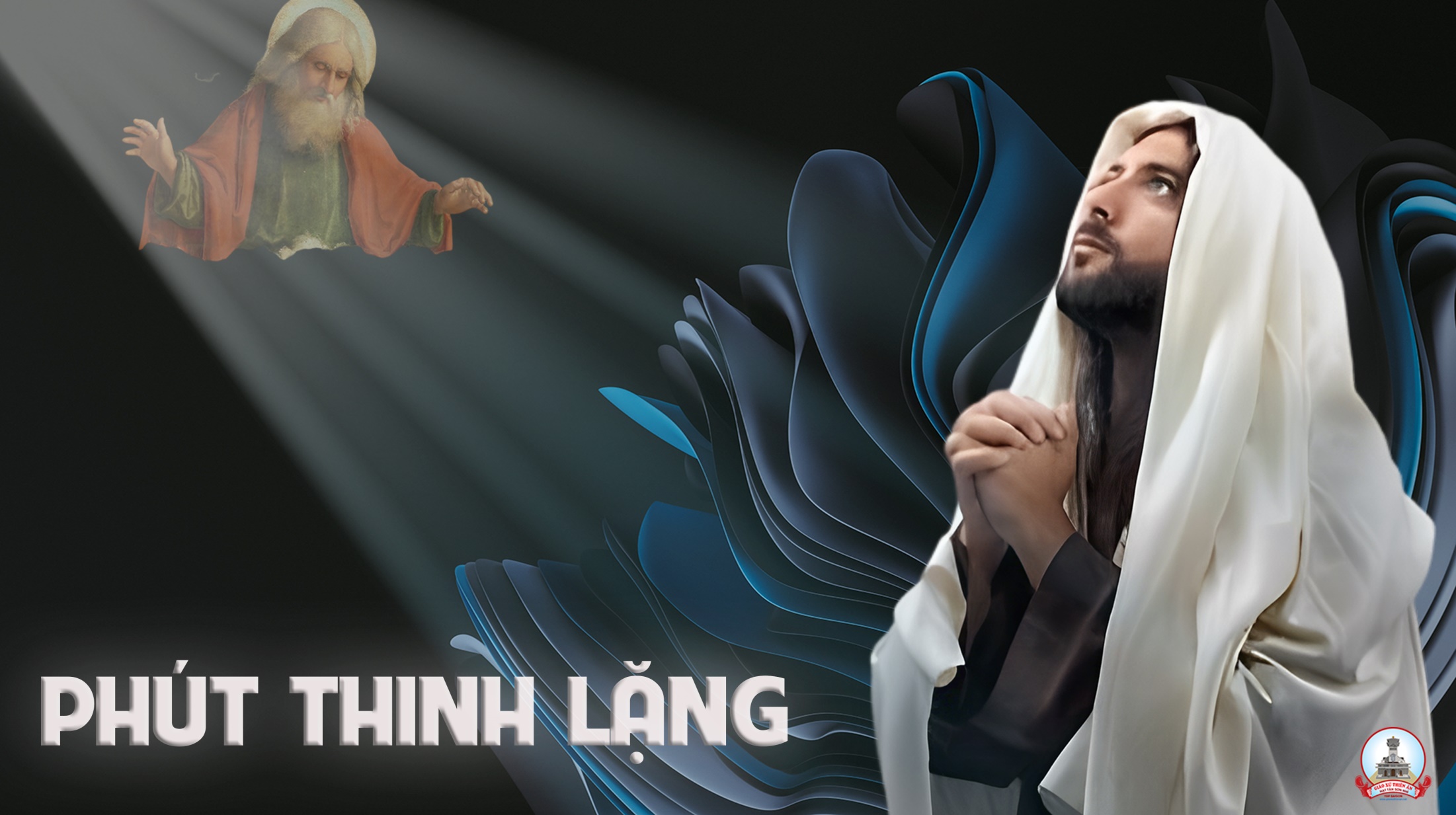 KINH TIN KÍNH
Tôi tin kính một Thiên Chúa là Cha toàn năng, Đấng tạo thành trời đất, muôn vật hữu hình và vô hình.
Tôi tin kính một Chúa Giêsu Kitô, Con Một Thiên Chúa, Sinh bởi Đức Chúa Cha từ trước muôn đời.
Người là Thiên Chúa bởi Thiên Chúa, Ánh Sáng bởi Ánh Sáng, Thiên Chúa thật bởi Thiên Chúa thật,
được sinh ra mà không phải được tạo thành, đồng bản thể với Đức Chúa Cha: nhờ Người mà muôn vật được tạo thành.
Vì loài người chúng ta và để cứu độ chúng ta, Người đã từ trời xuống thế.
Bởi phép Đức Chúa Thánh Thần, Người đã nhập thể trong lòng Trinh Nữ Maria, và đã làm người.
Người chịu đóng đinh vào thập giá vì chúng ta, thời quan Phongxiô Philatô; Người chịu khổ hình và mai táng, ngày thứ ba Người sống lại như lời Thánh Kinh.
Người lên trời, ngự bên hữu Đức Chúa Cha, và Người sẽ lại đến trong vinh quang để phán xét kẻ sống và kẻ chết, Nước Người sẽ không bao giờ cùng.
Tôi tin kính Đức Chúa Thánh Thần là Thiên Chúa và là Đấng ban sự sống, Người bởi Đức Chúa Cha và Đức Chúa Con mà ra,
Người được phụng thờ và tôn vinh cùng với Đức Chúa Cha và Đức Chúa Con: Người đã dùng các tiên tri mà phán dạy.
Tôi tin Hội Thánh duy nhất thánh thiện công giáo và tông truyền.
Tôi tuyên xưng có một Phép Rửa để tha tội. Tôi trông đợi kẻ chết sống lại và sự sống đời sau. Amen.
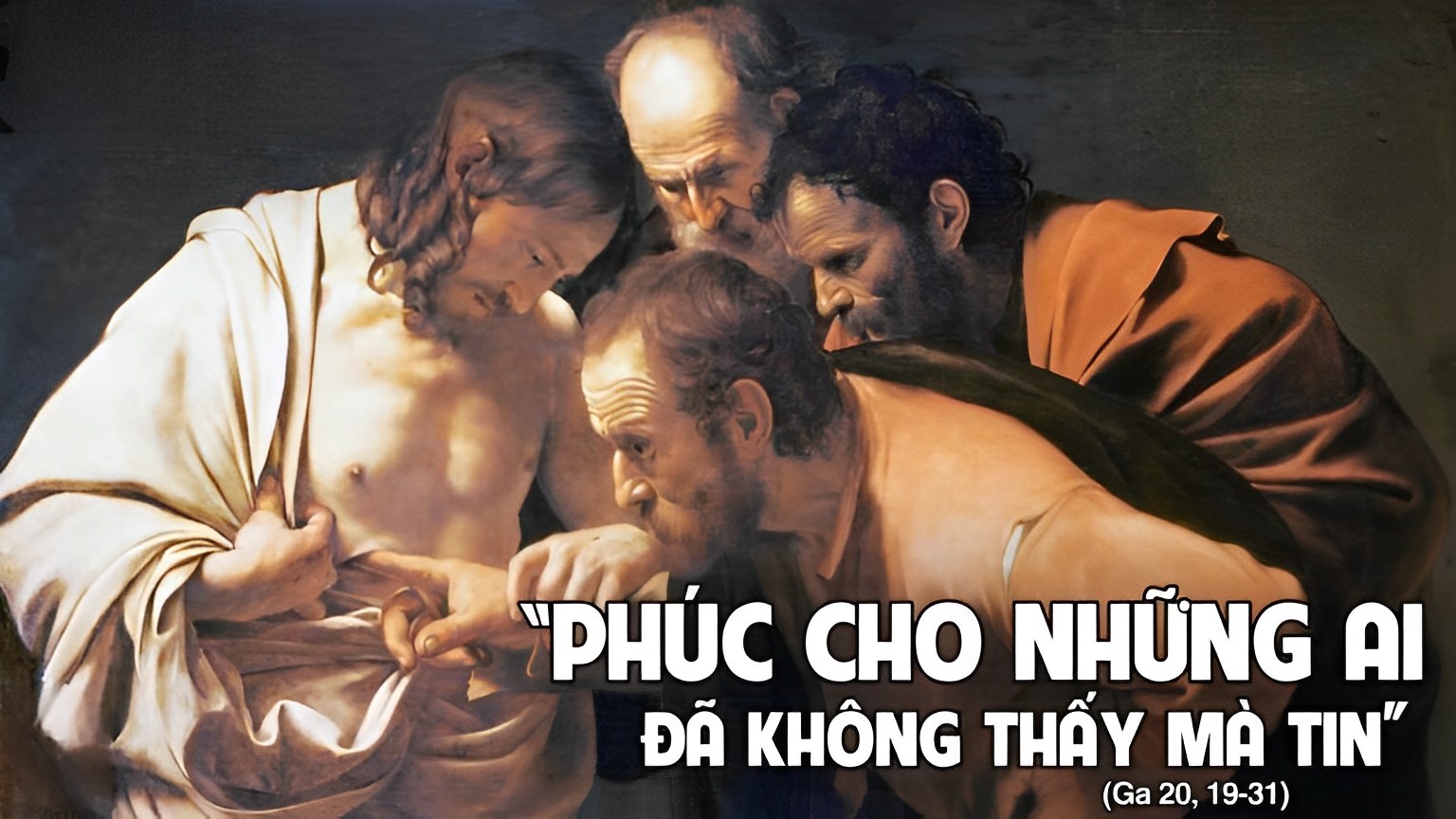 Lời Nguyện Tín Hữu
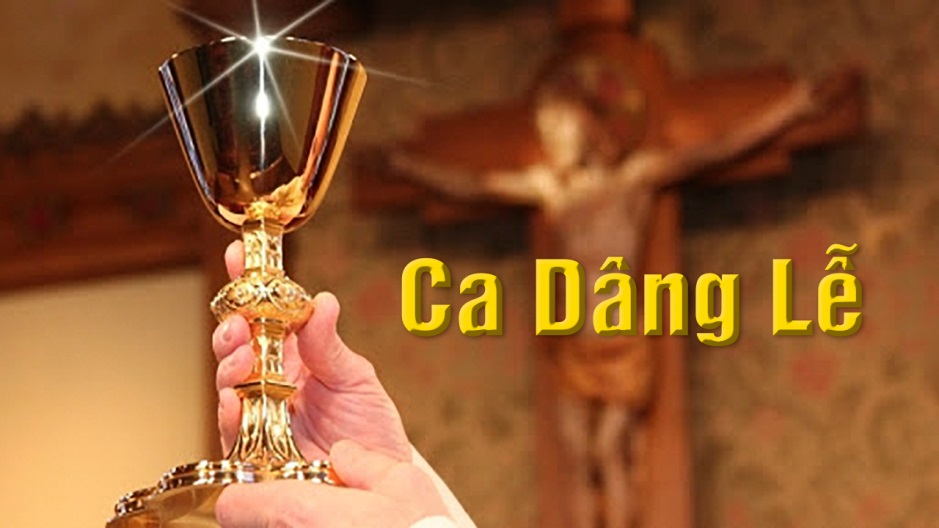 Ca Dâng Lễ 
Hiến Lễ Phục Sinh
Đinh Công Huỳnh
Tk1: Hiệp lòng xin tiến dâng này của lễ tinh tuyền, là rượu nho bánh miến bởi lao công ngày đêm.
***: Tựa Mình Máu xưa Chiên Con hiến dâng cứu độ cho toàn dân. Người đổi lấy chính thân mình làm giá cứu chuộc khắp trần gian.
Đk: Nguyện dâng lên Chúa, Rượu nho tinh khiết, bánh miến thơm hương. Do lao công sớm hôm nhọc tâm, bao hy sinh góp chung toàn dân. Tiến dâng mừng Con Thiên Chúa Phục Sinh.
Tk2: Nhờ Con Chúa hiến thân bằng khổ giá can trường. Giờ trở nên hiến lễ để trao ban tình thương.
***: Người phục sinh trong quang vinh thánh oai lẫy lừng trên tầng xanh. Nào thiên sứ với nhân trần hợp tiếng hát mừng : Chúa Phục Sinh.
Đk: Nguyện dâng lên Chúa, Rượu nho tinh khiết, bánh miến thơm hương. Do lao công sớm hôm nhọc tâm, bao hy sinh góp chung toàn dân. Tiến dâng mừng Con Thiên Chúa Phục Sinh.
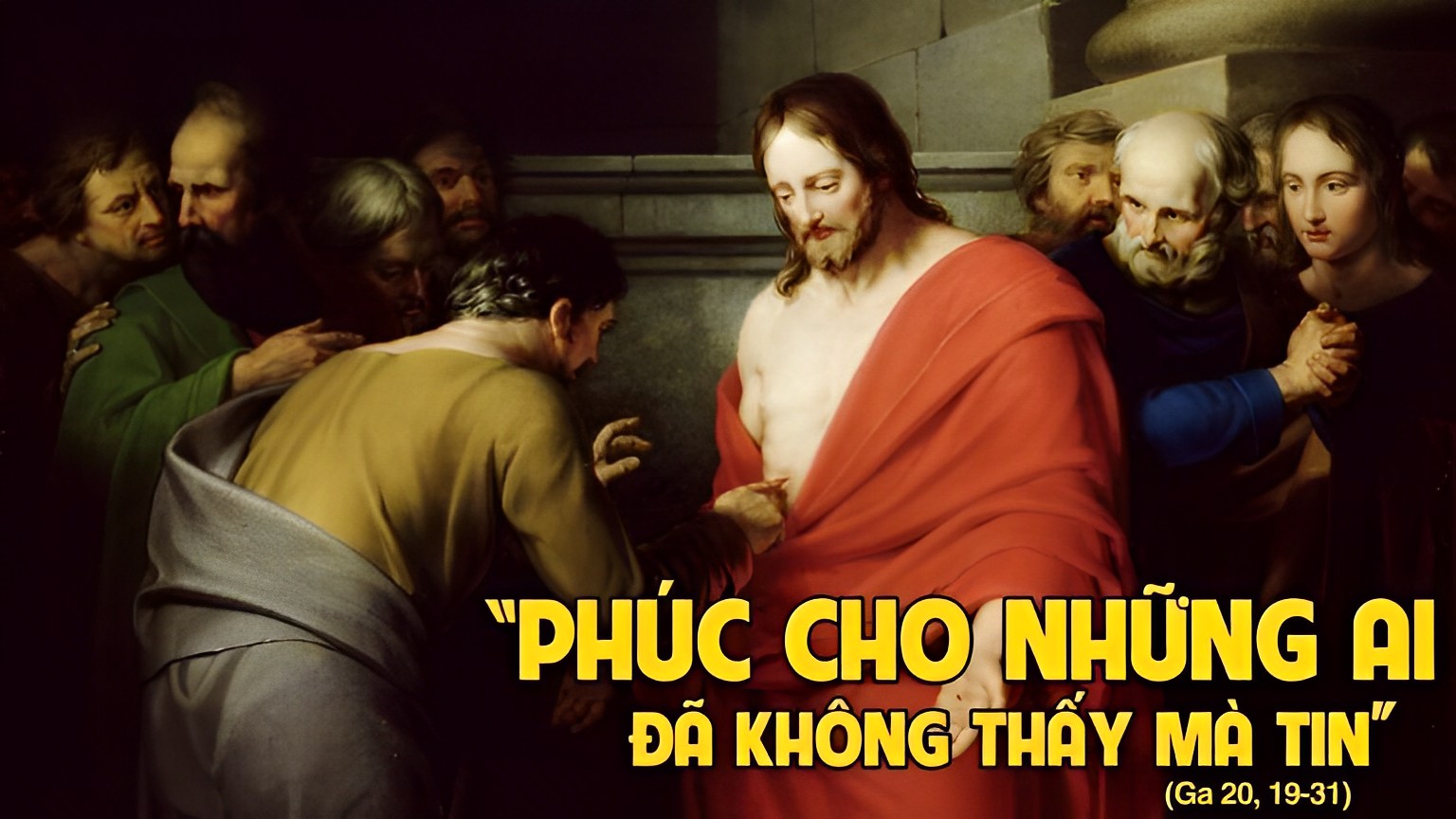 Ca Hiệp Lễ 
LÒNG THƯƠNG XÓT CHÚA
Sr. Têrêsa
Đk: Lòng thương xót Chúa tuôn trào như thác ghềnh biển khơi, sóng nước dâng cao, rửa sạch mây mù đen tối. Chúa, Chúa ơi! Xin thương xót con là kẻ có tội, ăn năn thống hối, nguyện Chúa dủ tình thứ tha.
Tk1: Chúa như người cha luôn luôn thứ tha, dù con xa rời Ngài. Chúa như mẹ hiền nâng niu con trên đầu gối. Lòng thương xót Chúa muôn đời, vượt biển khơi ngàn trùng, luôn mãi sáng ngời tình thương.
Đk: Lòng thương xót Chúa tuôn trào như thác ghềnh biển khơi, sóng nước dâng cao, rửa sạch mây mù đen tối. Chúa, Chúa ơi! Xin thương xót con là kẻ có tội, ăn năn thống hối, nguyện Chúa dủ tình thứ tha.
Tk2: Chúa thương chở che ai luôn lắng nghe và kêu xin Danh Ngài. Chúa ban niềm tin cho ai bơ vơ lạc hướng. Lòng thương xót Chúa miên trường, dạy con hãy ra đi, loan báo Tin Mừng yêu thương.
Đk: Lòng thương xót Chúa tuôn trào như thác ghềnh biển khơi, sóng nước dâng cao, rửa sạch mây mù đen tối. Chúa, Chúa ơi! Xin thương xót con là kẻ có tội, ăn năn thống hối, nguyện Chúa dủ tình thứ tha.
Tk3: Hãy mau về đây tin nơi Thánh Tâm bị đâm thâu cạnh sườn. Trái Tim mở ra cho ta ơn thiêng đổi mới. Lòng thương xót Chúa kêu mời làm nhân chứng không ngơi, cho hết mọi người nơi nơi.
Đk: Lòng thương xót Chúa tuôn trào như thác ghềnh biển khơi, sóng nước dâng cao, rửa sạch mây mù đen tối. Chúa, Chúa ơi! Xin thương xót con là kẻ có tội, ăn năn thống hối, nguyện Chúa dủ tình thứ tha.
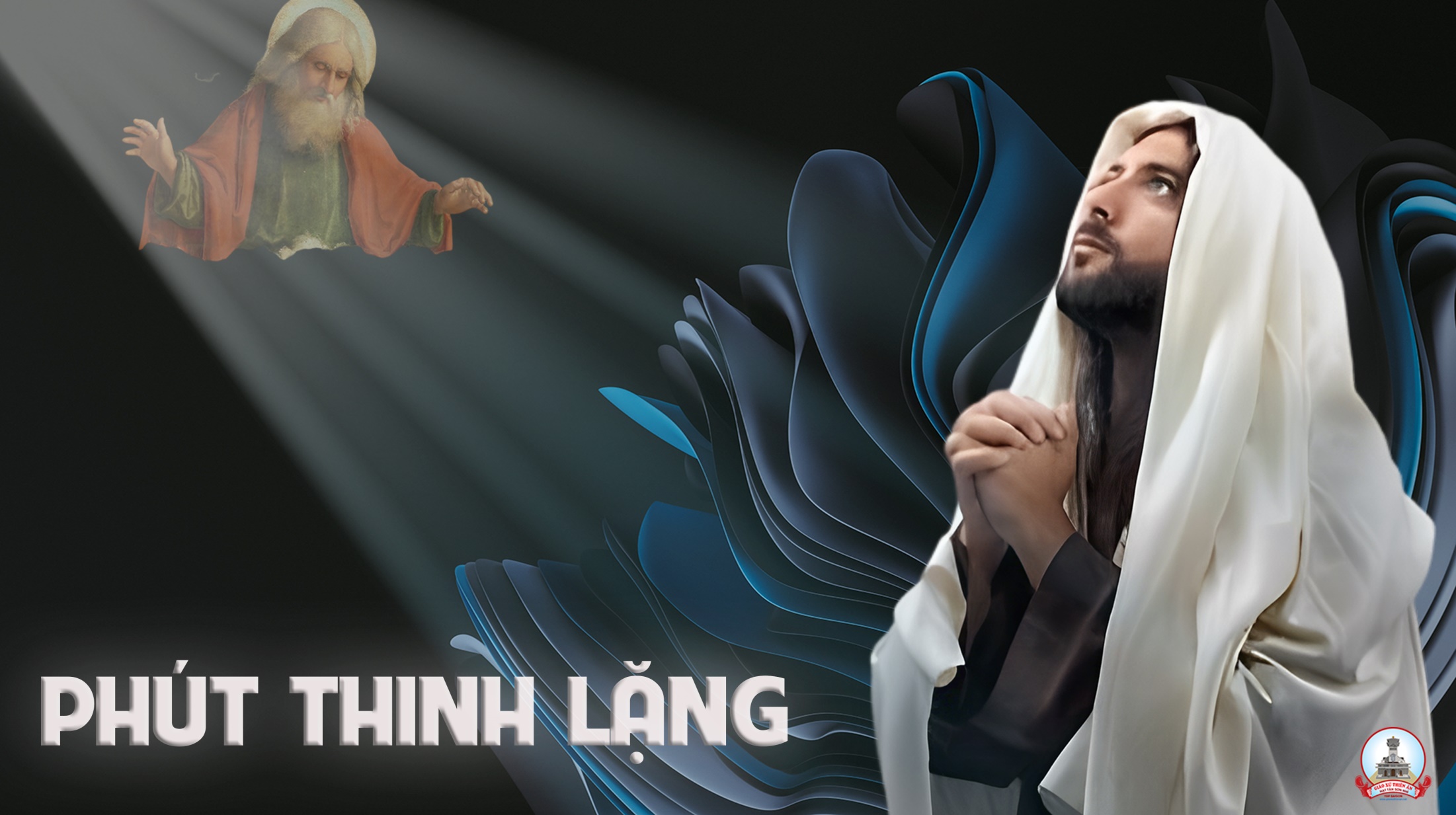 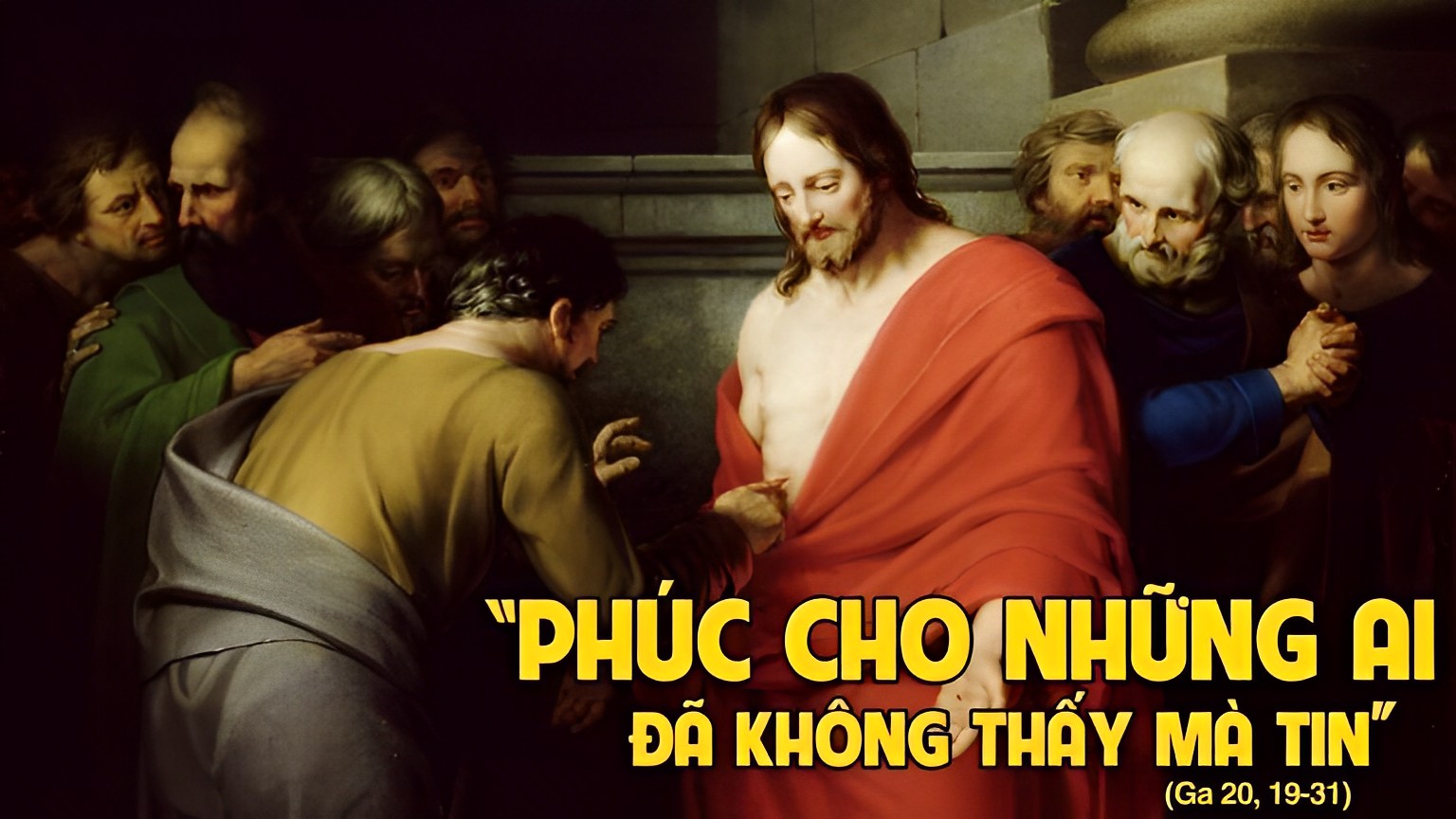 Ca kết lễ
CẢM TẠ LÒNG THƯƠNG XÓT CHÚA
Tk1: Lòng thương xót Chúa ôi bao la ví như đại dương, như trời cao xanh, muôn vì sao long lanh sáng ngời. Lòng thương xót Chúa như biển sâu, núi non chập chùng. Nói sao cho cùng lòng thương Chúa chan hòa không ngơi.
Đk: Con xin cảm tạ tình thương vô biên của Chúa. Con xin ngợi ca tri ân tình Chúa hải hà.
Tk2: Lòng thương xót Chúa vi vu như gió êm mùa thu, như ngàn câu ru con ngủ say yên trong giấc nồng. Lòng thương xót Chúa như mẹ ôm ấp con trong lòng. Chở che đêm ngày lòng thương Chúa muôn đời không phai.
Đk: Con xin cảm tạ tình thương vô biên của Chúa. Con xin ngợi ca tri ân tình Chúa hải hà.
Tk3: Lòng thương xót Chúa xinca vang suốt cả đời con, Chúa vì yêu thương xuốn trần gian mang thân cứu đời. Đồi Canvê ấy Chúa đành chịu chết cho tội đời. Lấy chi đáp đền lòng thương Chúa cao vời khôn vơi.
Đk: Con xin cảm tạ tình thương vô biên của Chúa. Con xin ngợi ca tri ân tình Chúa hải hà.
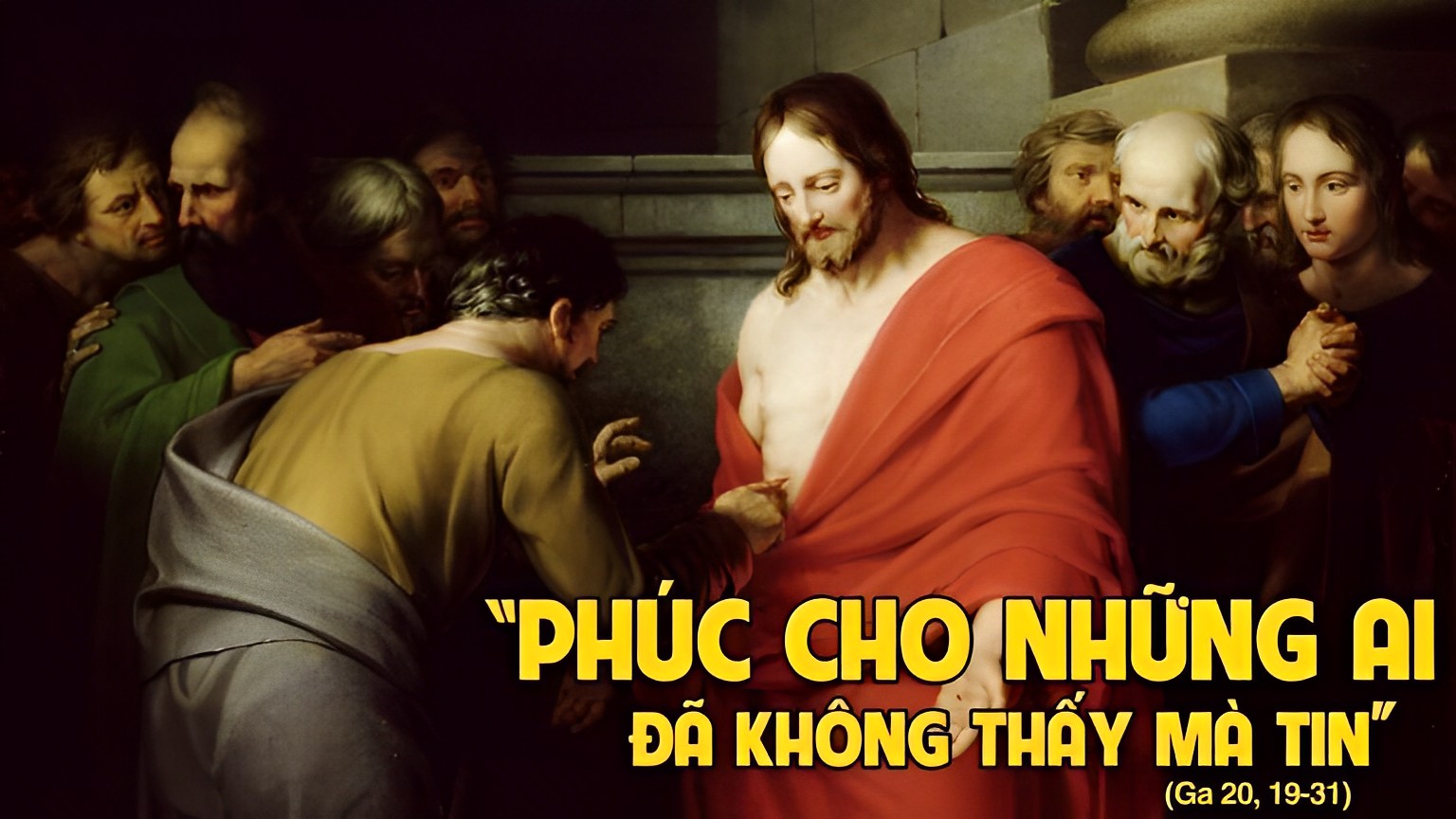